Готова ли российская экономика к ТУРбулентности?
Семинар Экономика. Энергетика. Общество
27.05.2021
Больше вопросов, чем ответов
Директор ЦОИК 
Ирина Золотова
«Человек не в силах противостоять изменениям, которые приносит время» - Гёте
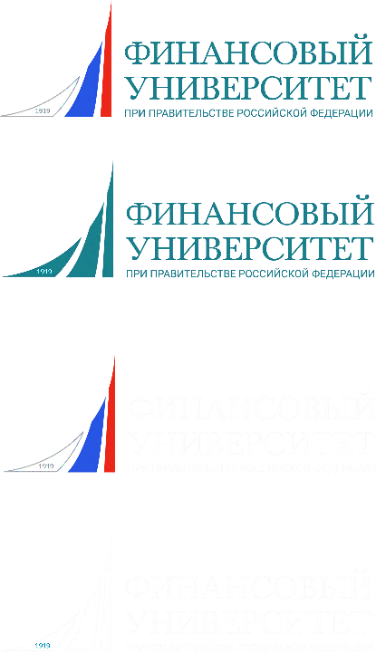 Углеродные утечки как источник ТУРбулентности
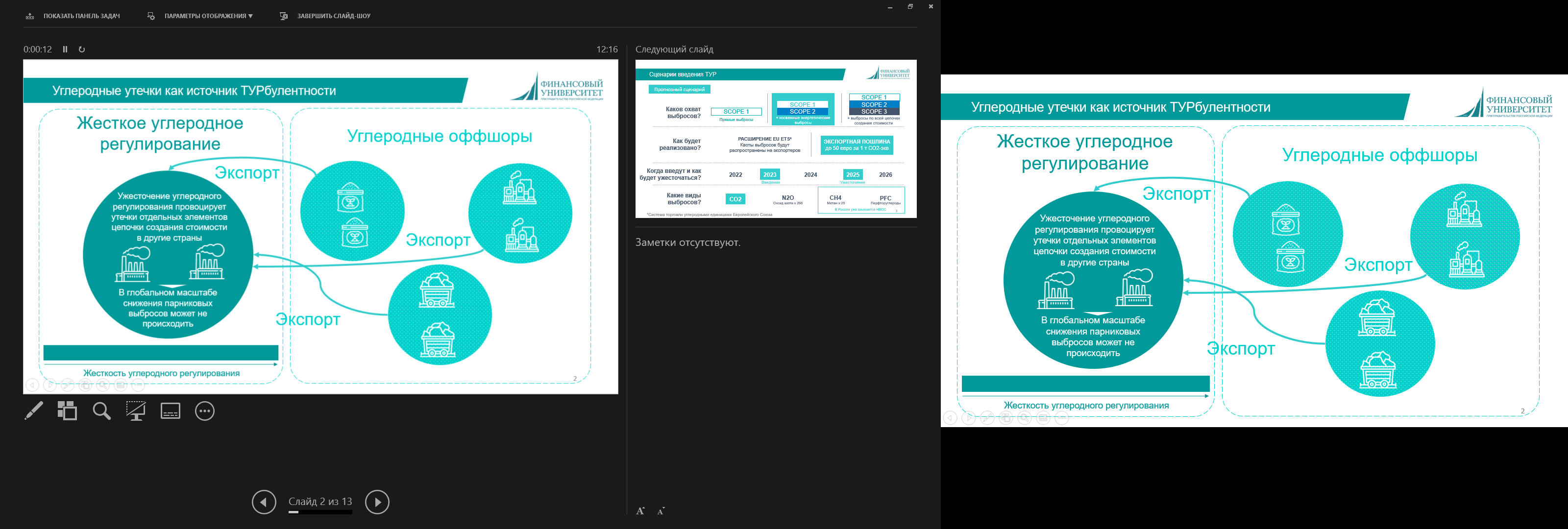 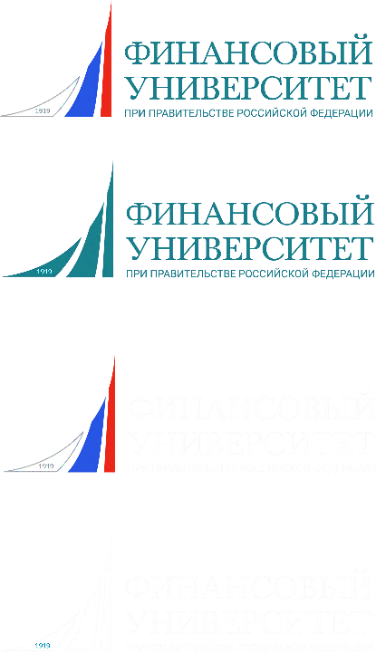 Возможные варианты реализации ТУР
Сценарии введения ТУР
Прогнозный сценарий
SCOPE 1
SCOPE 2
SCOPE 1
Каков охват выбросов?
SCOPE 1
SCOPE 2
SCOPE 3
+ косвенные энергетические выбросы
+ выбросы по всей цепочки создания стоимости
Прямые выбросы
РАСШИРЕНИЕ EU ETS*Квоты выбросов будут распространены на экспортеров
ЭКСПОРТНАЯ ПОШЛИНА до 50 евро за 1 т СО2-экв
Как будет реализовано?
Когда введут и как будет ужесточаться?
2023
2022
2024
2025
2026
Введение
Ужесточение
Какие виды выбросов?
N2O
CH4
PFC
СО2
Оксид азота x 298
Метан x 25
Перфторуглероды
В России уже взымается НВОС
3
*Система торговли углеродными единицами Европейского Союза
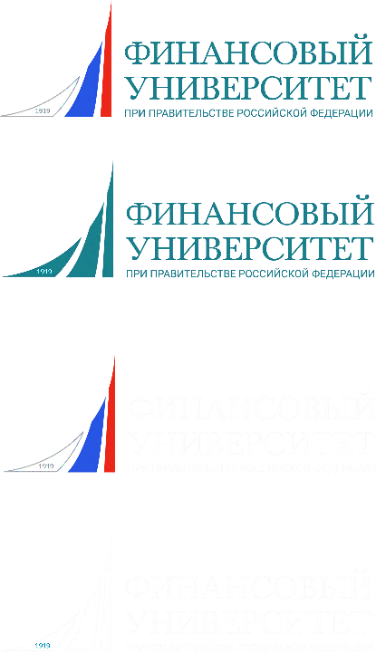 ТУРбулентность – что это для экономики России?
Прямые потери экспортеров:
Наибольшие риски для:
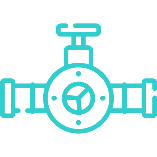 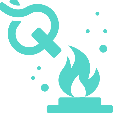 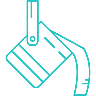 Scope 1 +Scope 2
Цветная металлургия
Черная металлургия
газ
млрд €
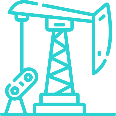 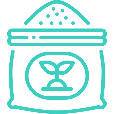 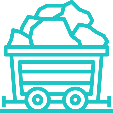 Накопленным итогом до 2030 г. при 1 т  СО2 = 25-30 €
Минеральные удобрения
уголь
нефть
Источник: KPMG, BCG,  ИНП РАН
Scope 1
Потери экономики
=
0,29%
10%
на
до
Годовые потери реального ВВП*
Снижение годовых прогнозных темпов прироста ВВП
Пошлина по бенчмарку
При условии снижения маржинальности экспортеров соразмерно оценкам негативных последствий
4
Источник: KPMG, BCG,  ИНП РАН
Источник: ЦОИК на основе KPMG, BCG,  ИНП РАН
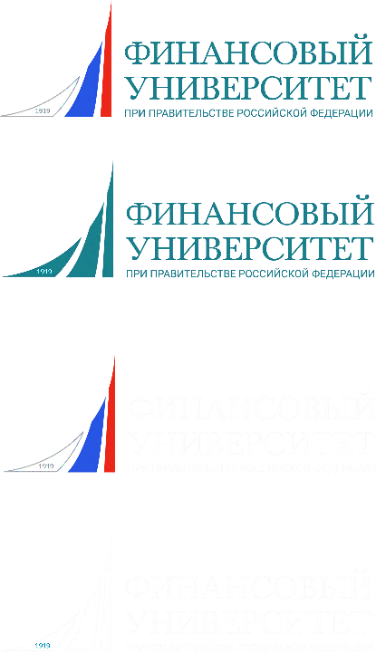 Насколько актуален Scope 2?
Соотношение прямых и косвенных выбросов
Процентное соотношение
СНИЖЕНИЕ ПРЯМЫХ ПАРНИКОВЫХ ВЫБРОСОВ (SCOPE 1)
должно быть первоочередной задачей в контексте минимизации  рисков ТУР 

ТРЕБУЕТСЯ КАРДИНАЛЬНАЯ ТРАНСФОРМАЦИЯ подходов к снижению антропогенного воздействия для масштабного снижения парниковых выбросов. Только мер по минимизации Scope 2 (зеленые сертификаты) будет недостаточно
Абсолютные значения, млрд т СО2-экв
Данные по 49 странам за 2018 г.
Scope 1
Scope 2
5
Источник: исследование Йельского университета, Herwich and Wood (2018)
Источник: исследование Йельского университета, Herwich and Wood (2018)
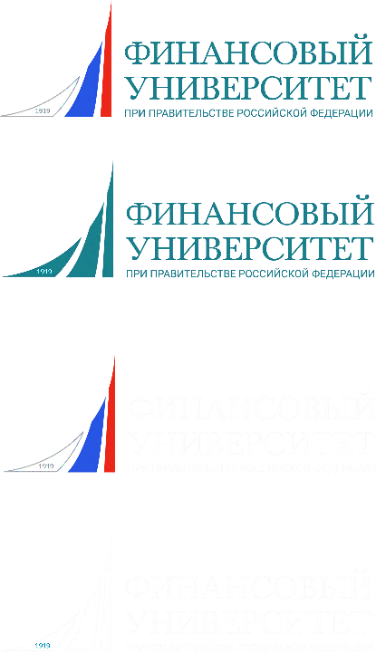 Больше вопросов, нежели ответов
Вопросы на «троечку»
Вопросы на «пятерочку»
с
Как максимально учесть углеродные преимущества России в GHG Protocol?
Как нам считать углеродный след?
Как минимизировать собственные углеродные утечки и углеродные оффшоры - только мягкие меры? Или мы готовы к жестким мерам?
Как исключить дополнительную нагрузку на бизнес?
КАК ВЫСТРОИТЬ СИСТЕМУ УГЛЕРОДНОГО РЕГУЛИРОВАНИЯ, КОТОРАЯ БУДЕТ УСТОЙЧИВА К ЛЮБЫМ ВНЕШНИМ ВЫЗОВАМ?
КАК ПОДГОТОВИТЬСЯ К ТУР ЕС?
6
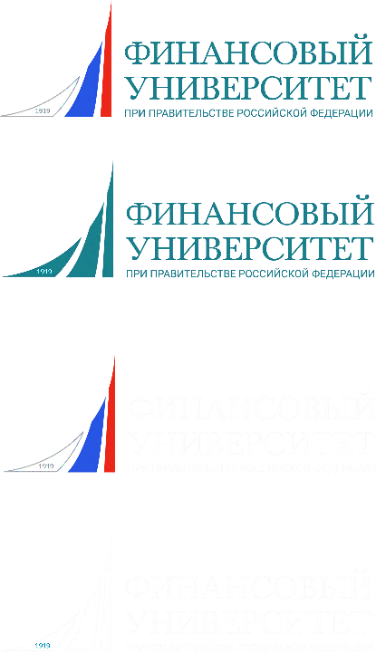 Что учитываем в углеродном следе?
с
с
Стимулы
Проектируемая модель
Поглощающая способность лесов
Низкоуглеродные сертификаты
Косвенные энергетические выбросы
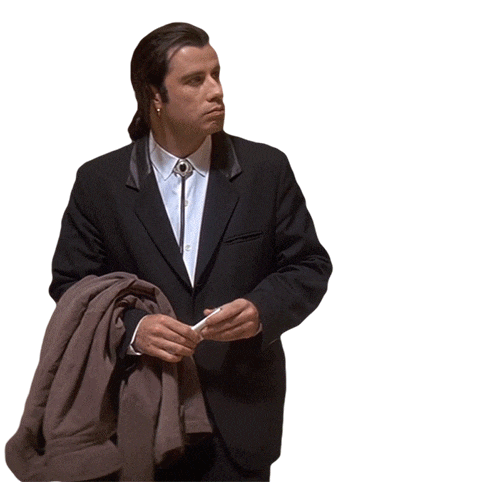 Прямые выбросы
УС = (Scope 1) + (Scope 2 - TGC) - Лес
Приказ №300 Минприроды России
Приказ №330 Минприроды России
Законопроекты
с
с
Стимулы
Устойчивая модель
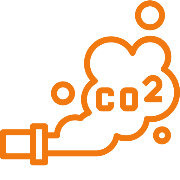 GHG Protocol
Косвенные выбросы по цепочке создания стоимости
Косвенные энергетические выбросы
Прямые выбросы
(Scope 1 + (Scope 2 – TGC) + Scope 3) – (ETS + Лес)
Квотирование выбросов
Низкоуглеродные сертификаты
Торговля углеродными единицами
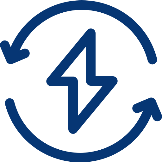 TWC
Обязательства по энергоэффективности
Белые сертификаты
7
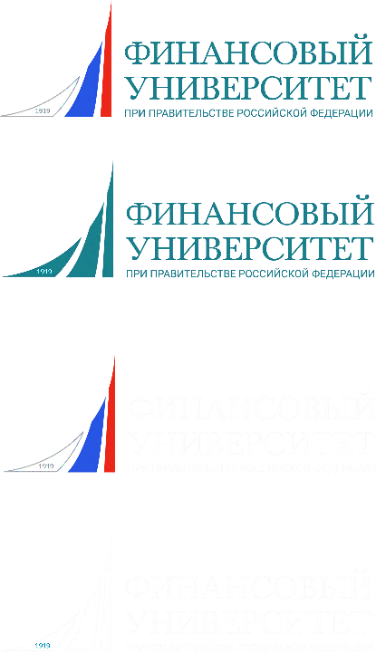 Как выглядят жесткие стимулы?
Белые сертификаты: «Обязательства и кредит»
Углеродные единицы: «Квота и торговля»
Установление обязательств для предприятий по энергоэффективности
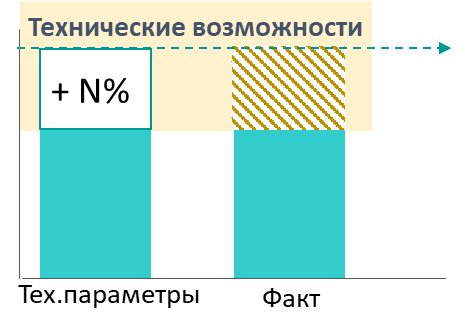 Установление квоты
Т+1
Т+n
Цель
Базовый год (Т)
Период подтверждения экономии
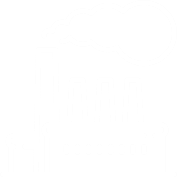 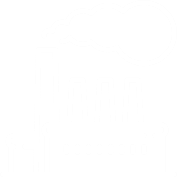 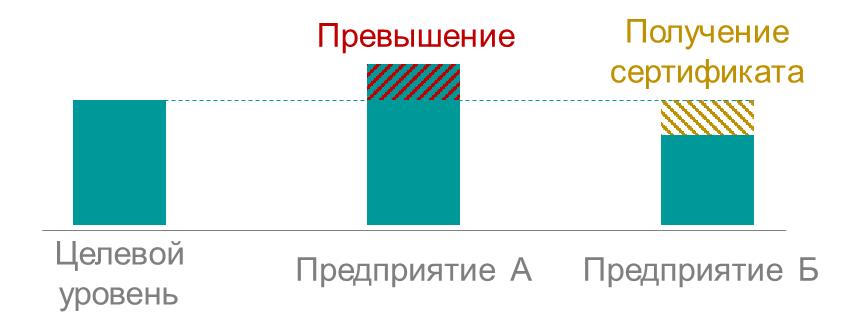 Аукцион углеродных единиц в рамках квоты
Выдача сертификатов в кредит на весь жизненный цикл проектов
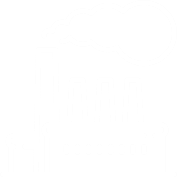 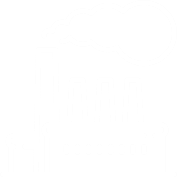 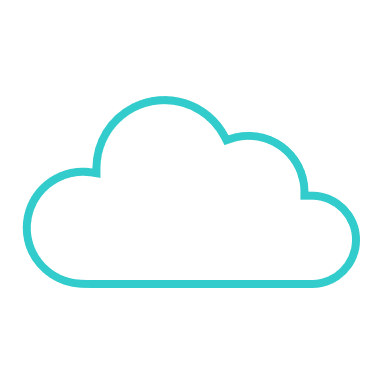 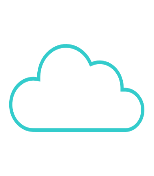 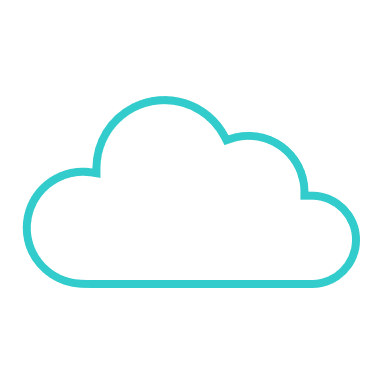 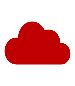 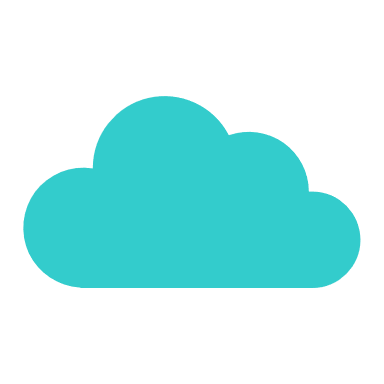 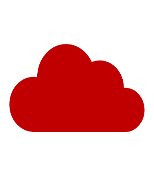 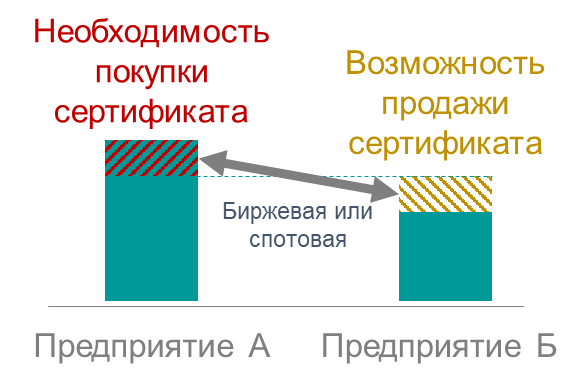 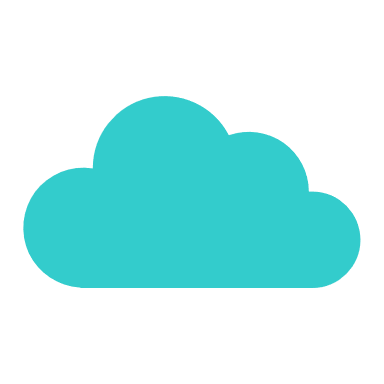 Вторичный рынок: торговля единицами
Вторичный рынок: торговля сертификатами
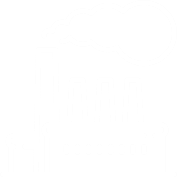 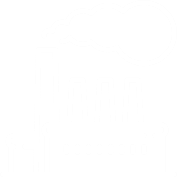 Максимизирует эффективность текущей деятельности – снижение ПГ как косвенный эффект
Напрямую нацелено на снижение ПГ
8
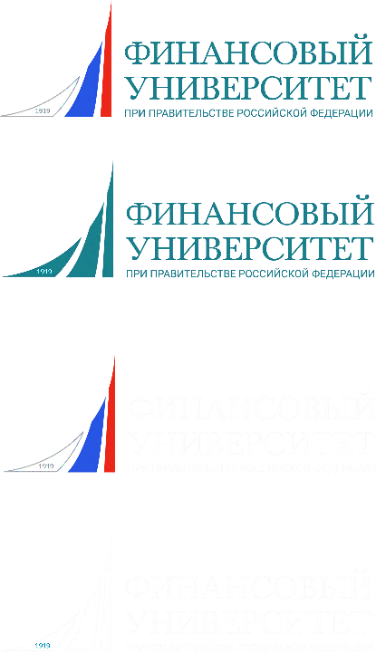 Белые сертификаты: зарубежный опыт
Мировой опыт применения механизма
Эффект
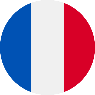 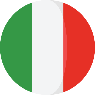 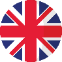 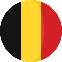 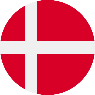 Получатели сертификатов:
Резюме
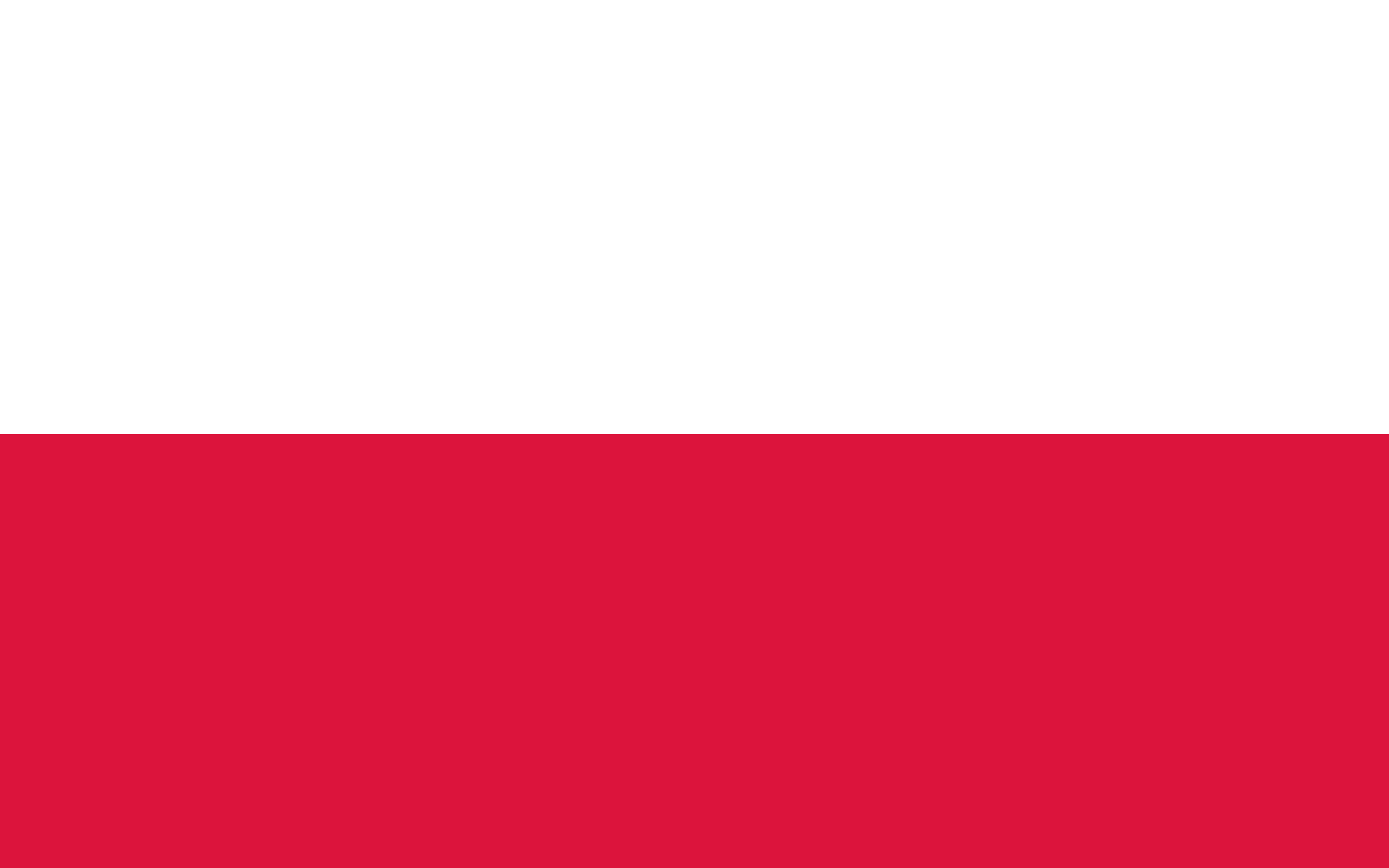 1-2%
Подход к реализации механизма зависит от:
Потребители ТЭР
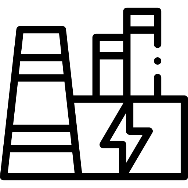 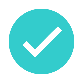 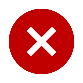 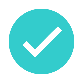 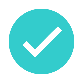 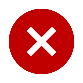 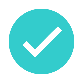 Промышленные потребители  энергии
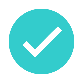 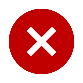 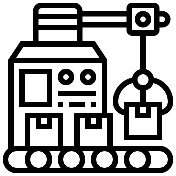 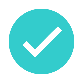 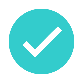 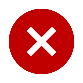 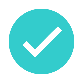 Национальных целей


Структуры потребления ТЭР
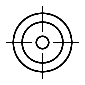 Экономия от годового объема потребления ТЭР
*
**
Посредники/Брокеры
м
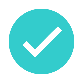 Сбыт
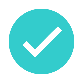 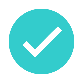 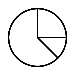 Сети
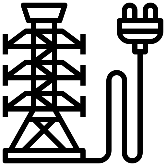 Сбыт
Может быть достигнуто за счет применения белых сертификатов исходя из опыта европейских стран
*Сбытовые компании
 ** Электросетевые компании и ГРО
Есть ли торговля сертификатами?
м
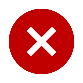 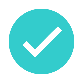 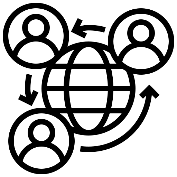 Спот
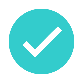 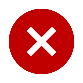 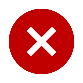 Возможности для реализации механизма в России
Концепция:
Секторы потребления ТЭР***:
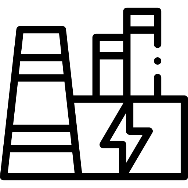 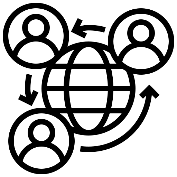 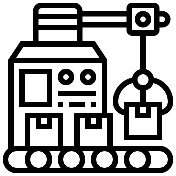 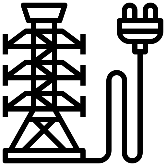 Электроэнергетика и теплоснабжение
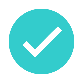 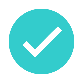 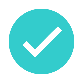 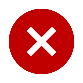 В России имеется существенный потенциал для использования белых сертификатов как торгуемого инструмента
Обрабатывающая промышленность
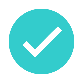 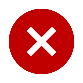 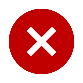 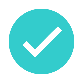 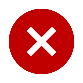 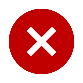 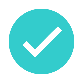 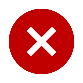 ЖКХ
Приоритетное внедрение механизма предлагается реализовать за счет энергоемких отраслей
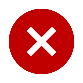 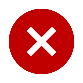 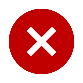 Транспорт
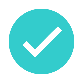 Добывающая промышленность
Отдельный акцент должен быть на стимулировании энергоэффективности МКД (ЖКХ) как мера снижения платы граждан за ЖКУ
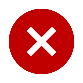 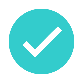 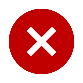 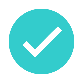 Другие секторы
9
***По данным Минэкономразвития России
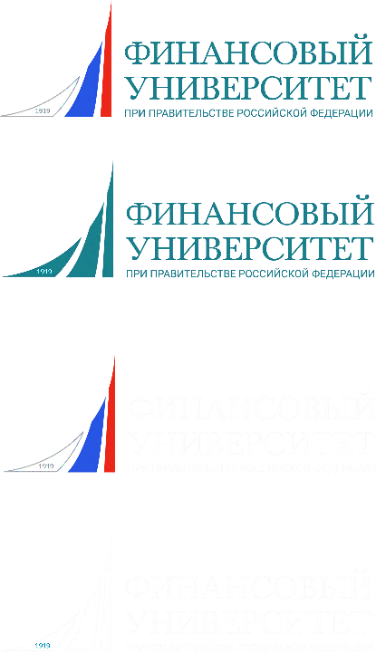 Рынок углеродных единиц: зарубежный опыт
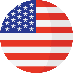 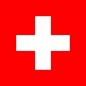 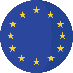 Возможности для расширения спроса и предложения за счет интеграции отраслей
Транспорт, местная авиация, сельское хозяйство и др.
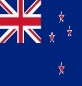 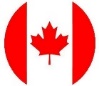 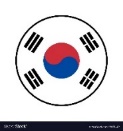 Особенности
Базовый дизайн
Выводы
Национальная система торговли углеродными единицами
Охват отраслей: электроэнергетика, промышленность
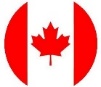 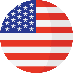 Международные
системы
Пилотные регионы
Возможность присоединения к СТК других стран
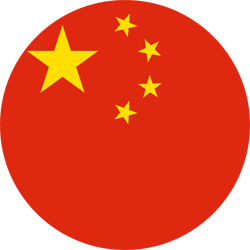 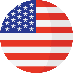 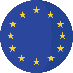 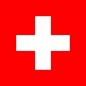 Обязательства по квотам рассчитываются от валового объема выбросов
Углеродоемкость продукции – обоснование квоты
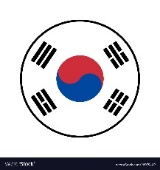 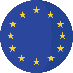 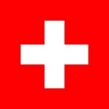 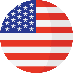 Ни одна СТК напрямую не покрывает Scope 2 и Scope 3
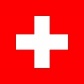 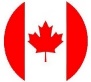 Охват квотами касается СО2 и покрывает только Scope 1
+ CH4, SF6, NF3
+ N2О, Фторуглероды
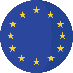 Возможен учет других газов за счет применения СО2-эквивалента
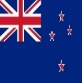 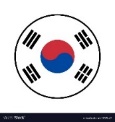 Исключение углеродных утечек путем предоставления бесплатных квот
Освобождение от приобретения квоты для МСП
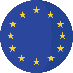 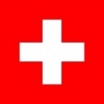 Возможность комбинировать торговлю квотами с другими инструментами снижения углеродного следа
Дополнительный механизм погашения следа: Компенсационные проекты
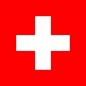 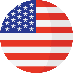 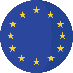 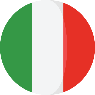 Зеленые сертификаты
Белые сертификаты
Во главу угла ставится гибкость системы
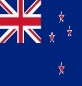 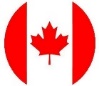 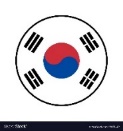 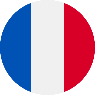 10
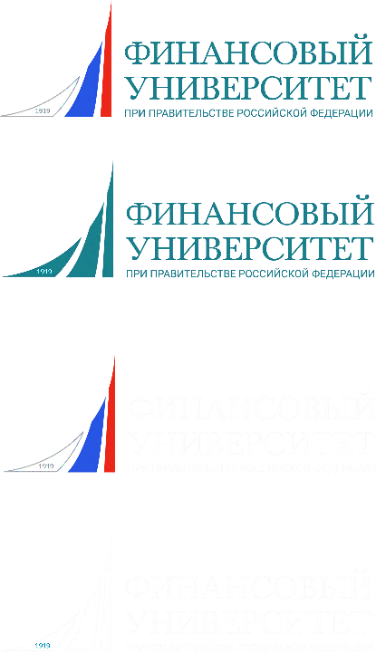 1
Этапный переход на устойчивую модель
ЭТАП 1
ЭТАП 2.1
«Все учитываем»
Подтверждение конкурентных преимуществ России
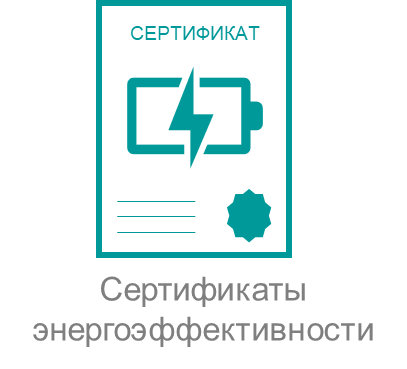 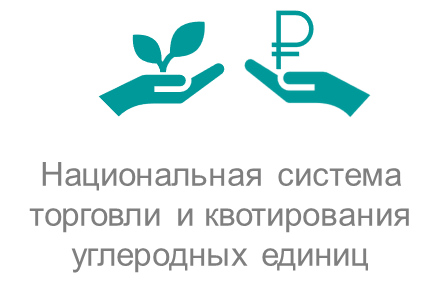 СЕРТИФИКАТ
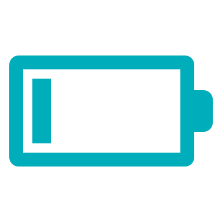 Возможность подтвердить низкоуглеродный статус отечественной генерации:

Большие ГЭС и АЭС
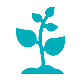 «Государство укажет»
«Бизнес сам»
Институты бизнеса самостоятельно проработают меры
Новые «жесткие» драйверы низкоуглеродного развития
«Или/И»
Низкоуглеродные сертификаты
ЭТАП 2.2
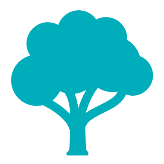 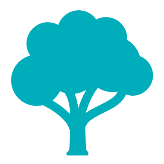 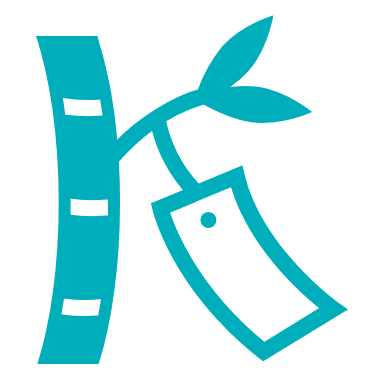 СО2
СО2
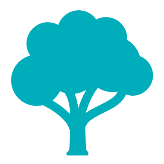 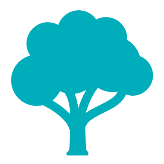 Дорогие кредиты
Ограничение доступа к капиталу:
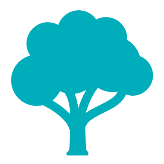 СО2
СО2
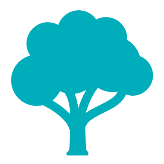 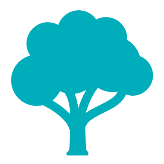 Ограничение доступа к биржевым инструментам
Добровольные климатические проекты
Поглощающая способность лесов
…
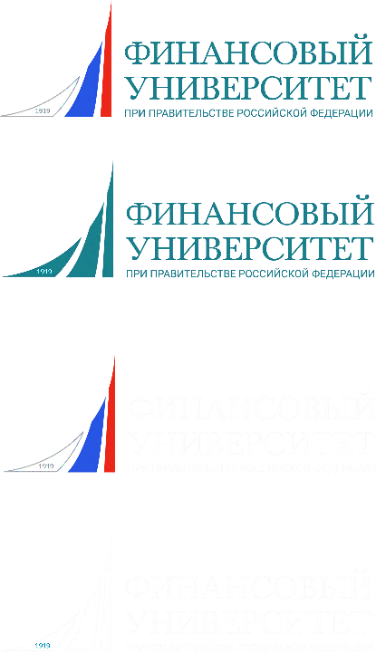 Каким путем идти?
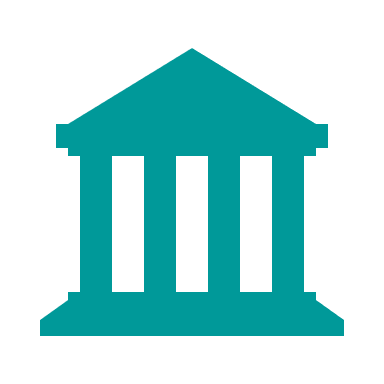 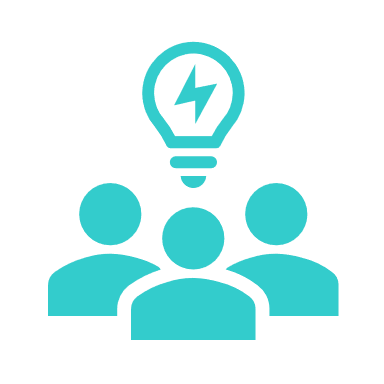 vs
Жесткое государственное регулирование
Самостоятельное регулирование бизнеса
12